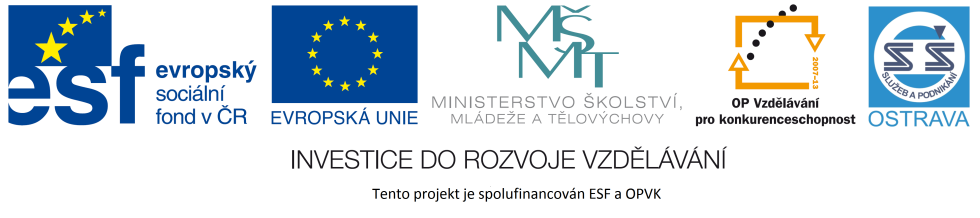 VY_32_INOVACE_PPM14260NÁP
Výukový materiál v rámci projektu OPVK 1.5 Peníze středním školámČíslo projektu:		CZ.1.07/1.5.00/34.0883 Název projektu:		Rozvoj vzdělanostiČíslo šablony:   		III/2Datum vytvoření:		15. 2. 2013Autor:			Ing. Ivana NáplavováUrčeno pro předmět:	První pomoc Tematická oblast:		Poranění a akutní stavyObor vzdělání:		Masér sportovní a rekondiční 69-41-L/002 1. ročníkNázev výukového materiálu: 	Výuková prezentace: Vnitřní krvácení, krvácení			z tělních otvorůPopis využití:		Příznaky, druhy, základní první pomoc, polohy při 			ošetřování, úkoly pro žákyČas: 			15 minut
Vnitřní krvácení
!
Může nastat po úrazu i v případě, kdy postižený nemá jednoznačné známky zevního poranění!
Příznaky:
   nápadná bledost
   slabost, malátnost, únava
   spavost, opakované zívání
   zrychlený, špatně hmatný, nitkovitý puls
   pokles krevního tlaku 
   okrajové části těla jsou chladné    a studeně zpocené
   zrychlené povrchní dýchání
Příznaky šoku z krevní ztráty nemusí být při poskytování první pomoci ještě rozvinuty!
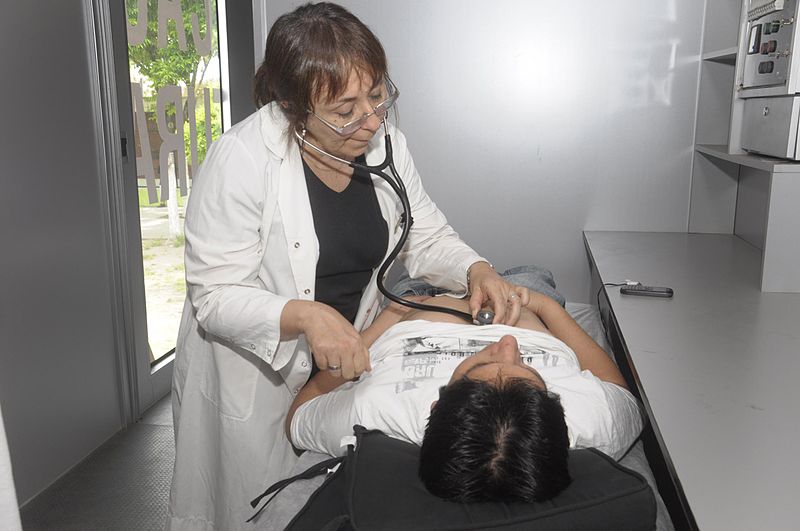 Druhy vnitřního krvácení
do dutiny břišní     (prasklé mimoděložní těhotenství,      prasklé aneuryzma)
     postižený obvykle zvrací; ukládáme do úlevové polohy na boku

   do zažívacího ústrojí     (vředová choroba žaludku, jícnové varixy)     postižený zvrací krev, má nucení na stolici, která je řídká, černá

   do dutiny hrudní     (prasknutí výdutě hrudní aorty, prasknutí srdeční stěny) 
    postižený je dušný, má výrazné omezení dýchacích pohybů;    ukládáme jej do polohy v polosedu s oporou hlavy a zad
http://commons.wikimedia.org/wiki/File:Auscultation_of_the_anterior_Thorax.jpg
do dýchacích cest     (nádorového původu, eventuelně při tuberkulóze)
     postižení krev vykašlávají nebo mohou krev polykat     a následně zvracet

   do dutiny lebeční     (úraz hlavy)
    postižení upadnou obvykle     do bezvědomí

   do měkkých tkání     (při zlomeninách dlouhých kostí)
    zlomenina a krvácení způsobují     deformaci a otok končetiny    Krevní ztráty jsou velké:
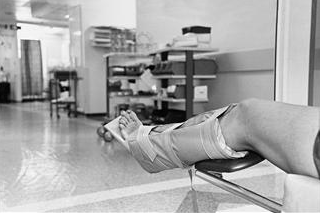 http://office.microsoft.com/cs-cz/images/results.aspx?qu=zlomenina&ex=1#ai:MP900411669|
u zlomeniny pánve až 5 000 ml krve
   u zlomeniny stehna až 2 500 ml
   u zlomeniny bérce 1 000 ml
u zlomeniny paže 800 ml
   u zlomeniny předloktí 400ml
ú
Přiřaďte názvy k obrázkům
Čas: 2 minuty
poranění hrudníku
poranění pánve, břicha
protišoková poloha
zotavovací poloha
autotransfúzní poloha 
krvácení z úst, popáleniny zad
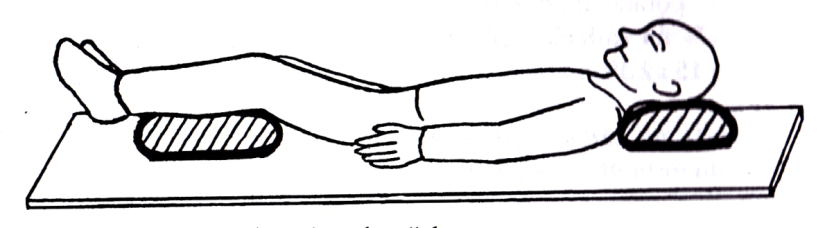 1
2
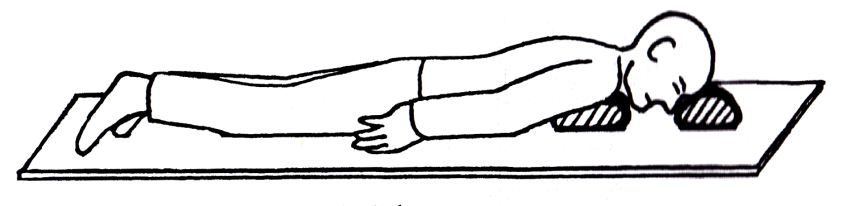 Řešení:
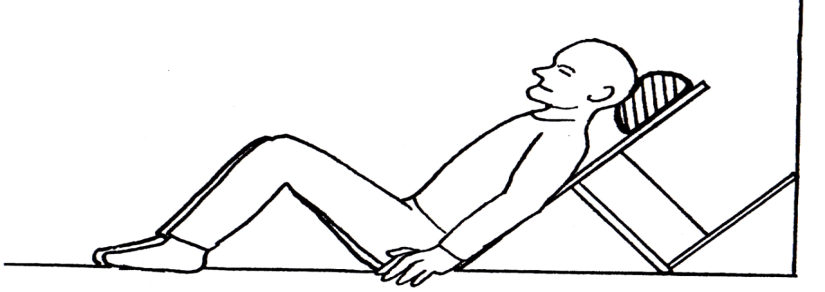 3
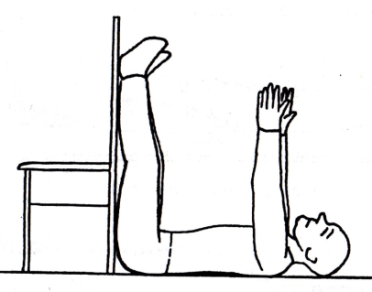 4
1 - b
2 - f
3 - a
4 - e
5 - c
6 - d
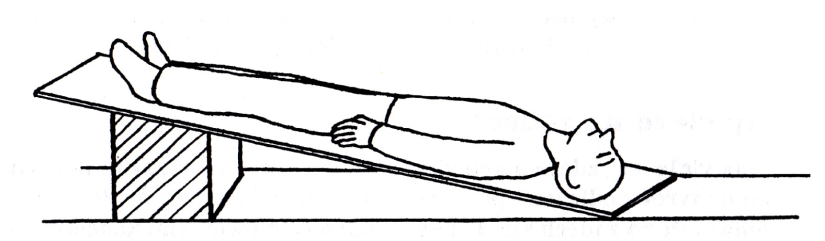 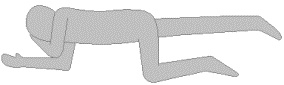 6
5
Stavění vnitřního krvácení je v rámci první pomoci značně omezeno!
Základní první pomoc:
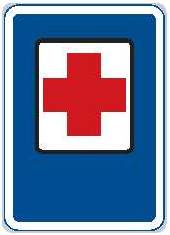 uložení postiženého do vhodné polohy      – protišoková, autotransfúzní
   udržení průchodnosti dýchacích cest
   zabránění zbytečných pohybů
   poskytnutí psychické podpory
   přiložení studeného obkladu na    oblast dle vyvolávající příčiny
   zabránění tepelným ztrátám, ale i přehřátí
   přivolání ZZS
http://commons.wikimedia.org/wiki/File:CZ-IJ03_Prvn%C3%AD_pomoc.jpg
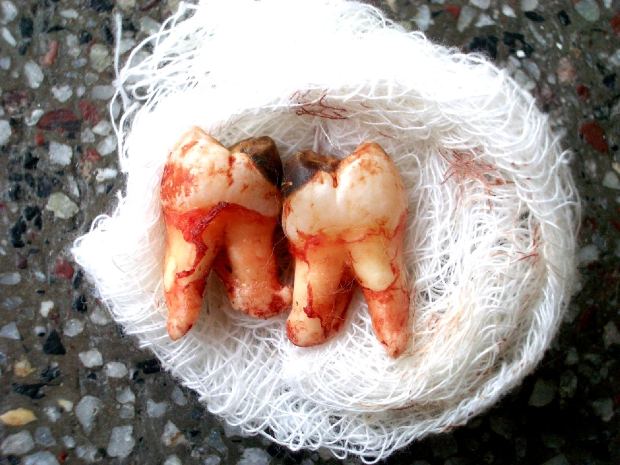 Krvácení z tělních otvorů
Z dutiny ústní
vzniká obvykle po vytržení nebo vyražení zubu
Poloha při ošetřování
   u postiženého při vědomí poloha vsedě, s předkloněnou hlavou
   u postiženého v bezvědomí poloha na boku, aby mohla krev odtékat
http://www.morguefile.com/archive#/?q=tooth&photo_lib=morgueFile
První pomoc
   do zubního lůžka vložíme tampon
   postižený tampon skousne alespoň na 30 minut
   vyražený zub zabalíme a přineseme k lékaři
   při krvácení z jazyka, tváře, měkkého patra, nosohltanu     – stiskneme lícní tlakový bod nebo bod na krkavici
   kontrolujeme fyziologické funkce
   zajistíme příjezd ZZS
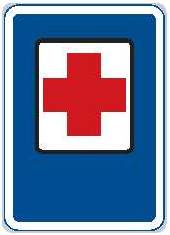 http://commons.wikimedia.org/wiki/File:CZ-IJ03_Prvn%C3%AD_pomoc.jpg
Krvácení z nosu
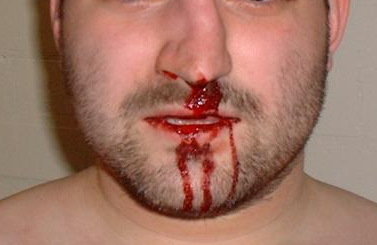 Poloha při ošetřování

   u postiženého při vědomí poloha    vsedě, s předkloněnou hlavou
   u postiženého v bezvědomí poloha    na boku
http://commons.wikimedia.org/wiki/File:BrokenNose.jpg
První pomoc

   stiskneme nosní křídla na dobu 3-5 minut s klidným     dýcháním úst
   na čelo a do týla přiložíme studený obklad
   nos nikdy nevyplachujeme a nesnažíme se o zavedení    tamponády
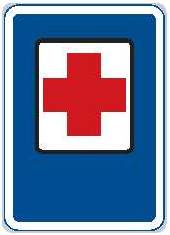 http://commons.wikimedia.org/wiki/File:CZ-IJ03_Prvn%C3%AD_pomoc.jpg
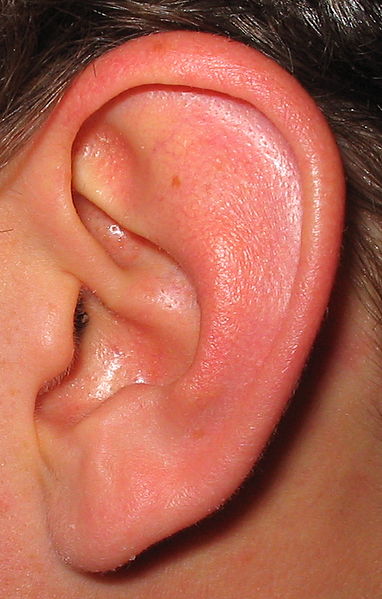 Krvácení z ucha
Poloha při ošetřování
   u postiženého při vědomí poloha vsedě, s opřením hlavy
   u postiženého v bezvědomí po ošetření poloha na boku      postižené strany a hlavu a ramena vypodložíme tak, aby    se obvaz nedotýkal podložky
http://commons.wikimedia.org/wiki/File:Ear.jpg
První pomoc
   přiložíme savý obvaz na ucho
   kontrolujeme fyziologické funkce a krvácení
   ZZS voláme při silném nebo obtížně zastavitelném     krvácení, při bezvědomí nebo po úrazu hlavy
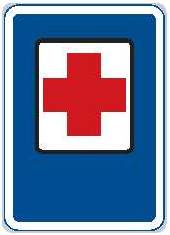 http://commons.wikimedia.org/wiki/File:CZ-IJ03_Prvn%C3%AD_pomoc.jpg
Pokud z ucha, případně i nosu vytéká v souvislosti s úrazem hlavy tekutina smíšená s krví, jedná se pravděpodobně o zlomeninu lebky!!!
Krvácení z konečníku, močových cest a pohlavních orgánů
Poloha při ošetřování
   na zádech s mírně podloženou hlavou    a pokrčenými dolními končetinami v kolenou
První pomoc
   pod postiženého podložíme silnou odsávací vrstvu     obvazového materiálu
   před podložením překřížíme nohy postiženého
   na břicho přiložíme studený obklad
   zajistíme příjezd ZZS
   případně uschováme stolici, popř. vymočený kámen...
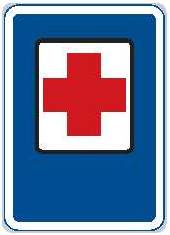 http://commons.wikimedia.org/wiki/File:CZ-IJ03_Prvn%C3%AD_pomoc.jpg
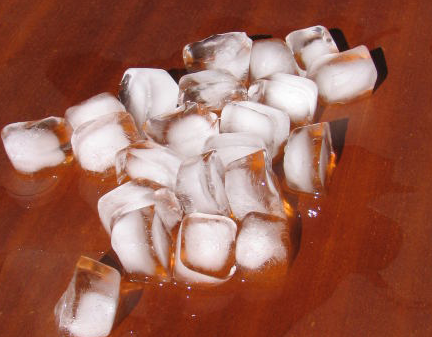 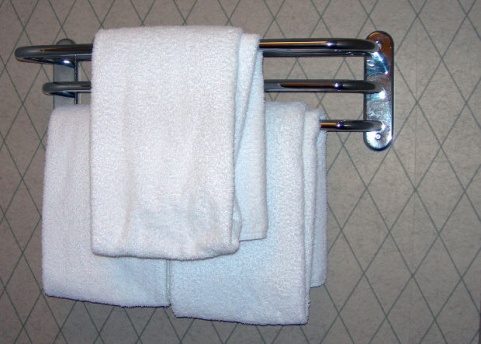 http://www.morguefile.com/archive#/?q=ice&photo_lib=morgueFile
http://www.morguefile.com/archive#/?q=towel%20&photo_lib=morgueFile
Zdroje:

Beránková, M. - Fleková, A. – Holzhauserová, B.: První pomoc. Praha, Informatorium 2007.
Krivaničová, J. a kol.: Domácí lékař. Praha, Avicenum 1991.
Zemanová, J.: První pomoc pro učitele ZŠ a SŠ. Ostrava 2006.